Assembly and Reformation logo presentation
To develop the logo/s we considered that
The new LWF visual identity was launched in 2013
There is a need for recognition with the global logo
The Assembly 2017 coincides with the Reformation Anniversary
There is a need for a joint look and feel
The Reformation is a global citizen – the Assembly is in Windhoek
There is a need for a regional and local recognition/flavor
What do we want to visually express with the Assembly and Reformation logo?
The theological foundation as expressed in the theme: Liberated by God’s grace
Visual recognition with the LWF global logo and a visual link to our history
The global and regional perspective of our communion, of the Reformation and of the Assembly being in Namibia
1) Theological foundation - Liberated by God’s grace
This could be visually expressed through theological emblems such as
The dove; God’s covenant
The cross; God’s grace
Hands up-lifted; wo/men freed to serve
2) Recognition and Link to History
Colors and emblems in the Assembly and Reformation logo resemble those of the LWF global logo
Elements from previous assembly logos are integrated (2003 in Winnipeg, 2010 in Stuttgart)
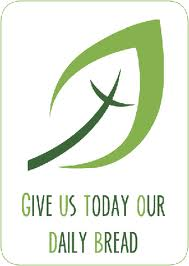 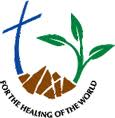 3) Global and Regional Perspective
The global and regional perspectives are visually expressed through
Colors (the Namibian flag, sea, desert and grassland)
The Luther rose (our global Lutheran heritage)
The different elements of the logo and what they express can be summed up as follows:
God’s grace
God’s covenant
Our Lutheran heritage
Set free to serve
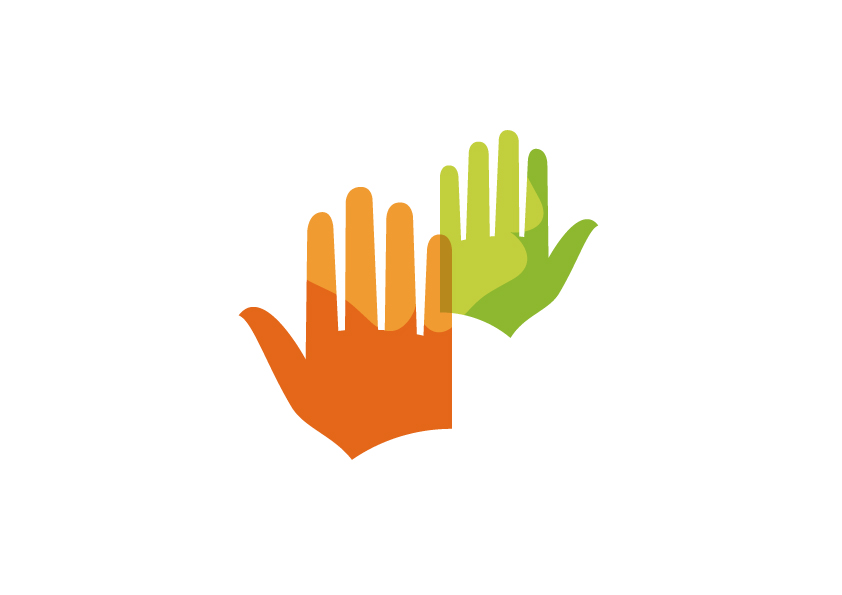 The Reformation Logo
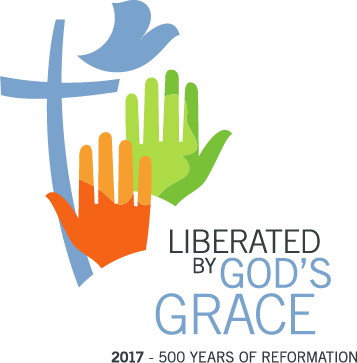 The Assembly Logo
For more information please visit

http://www.lutheranworld.org/content/resource-2017-logo

Or contact Head of Communications Heidi Martinussen at hpm@lutheranworld.org